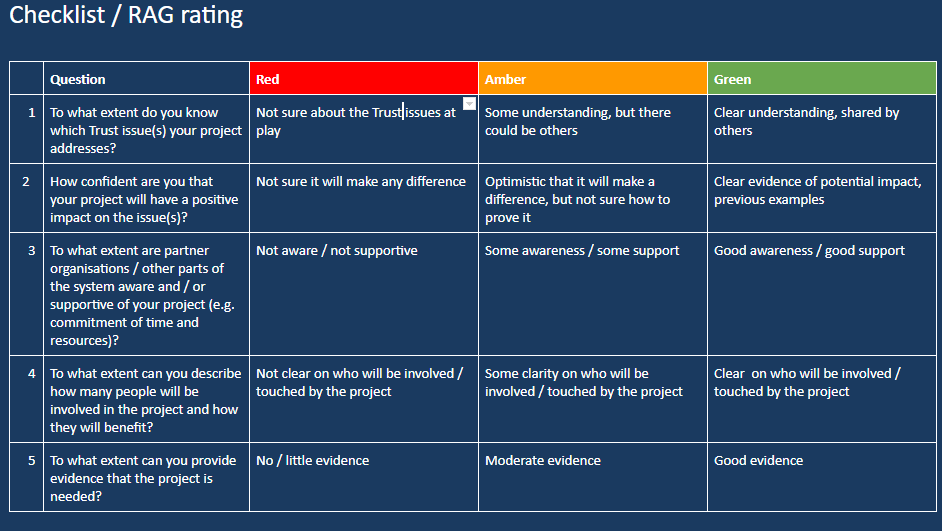 Action plan checklist/ RAG rating tool - Writing and Impactful Business Case 
Understand the starting point for writing the business case. For each of the questions on page 1&2 identify which rating best describes your situation. Then use the prompt questions on page 3 to help identify what support/ learning/ knowledge you need to progress to green for each.
1/3
Action planning checklist/ RAG rating tool - Writing and Impactful Business Case
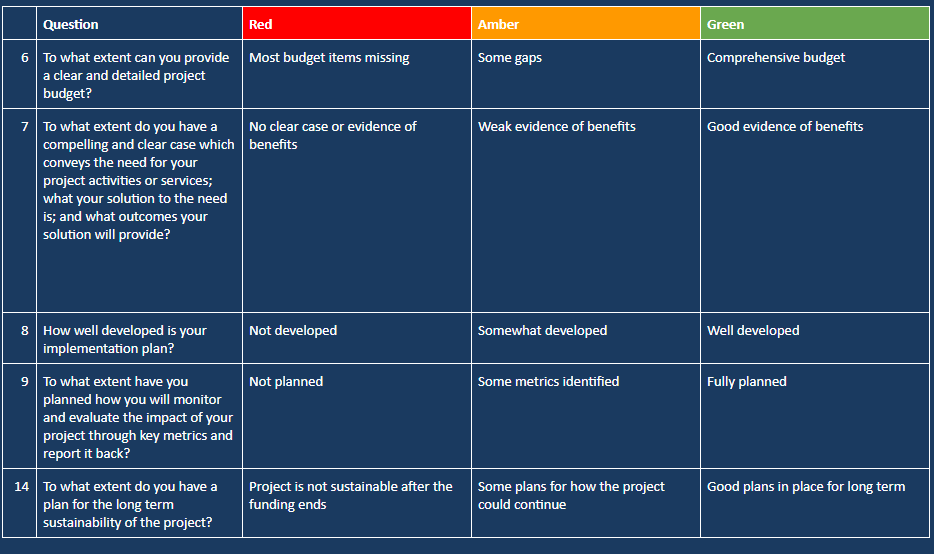 2/3
Action planning checklist/ RAG rating tool - Writing and Impactful Business Case
Develop your action plan
3/3
Action planning checklist/ RAG rating tool - Writing and Impactful Business Case